Výzva č. 9MAS Znojemské vinařství, z.s.
Rozvíjet vzdělávání
Ing. Jana Procházková
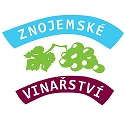 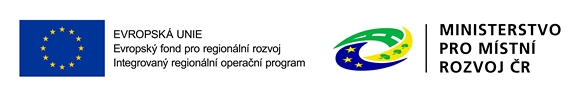 OBSAH
Představení výzvy – Rozvíjet vzdělávání
Forma a způsob podání žádosti o podporu
Hodnocení a výběr projektu
Publicita
Monitorování projektu
Dokumentace
Dotazy
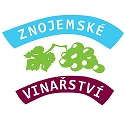 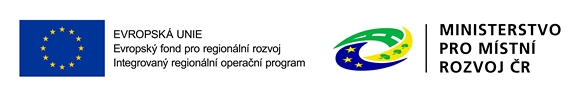 Představení výzvy
Výzva IROP č. 68 - Zvyšování kvality a dostupnosti infrastruktury pro vzdělávání a celoživotní učení
Infrastruktura SŠ a VOŠ
Infrastruktura pro předškolní vzdělávání
Infrastruktura ZŠ
Infrastruktura pro zájmové, neformální a celoživotní vzdělávání
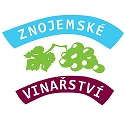 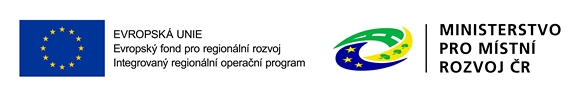 Výzva č. 9 – IROP – Rozvíjet vzdělávání
Datum vyhlášení výzvy: 20.7.2020 v 8:00 hod

Datum začátku příjmu žádostí o podporu: 20. 7. 2020

Datum ukončení příjmu žádostí: 20. 10. 2020 v 15:00 hod
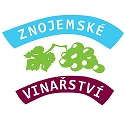 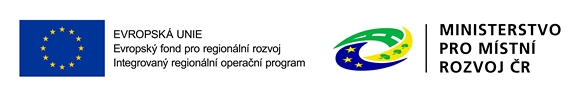 Důležitá data k Výzvě č. 9 – IROP – Rozvíjet vzdělávání
Datum zahájení realizace projektu: 1. 1. 2014
Datum ukončení realizace projektu: 31. 3. 2022
Celková alokace výzvy: 2 593 153.28 Kč
Výše podpory z EFRR: 95%
Minimální výše CZV: není stanovena
Maximální výše CZV: 1 000 000,- Kč
Forma podpory: ex-post
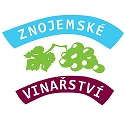 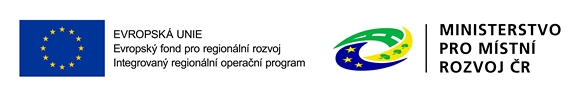 Oprávnění žadatelé
Obce
Organizace zřizované nebo zakládané obcemi
Nestátní nezisková organizace
Církve 
Církevní organizace
Organizační složky státu
Příspěvkové organizace organizačních složek státu
Školy a školská zařízení a další subjekty podílející se na realizaci vzdělávacích aktivit
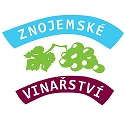 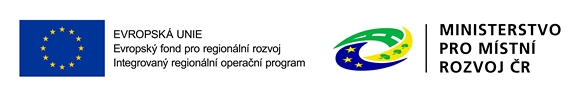 Podporované aktivity
Infrastruktura základních škol
Podpora může být poskytnuta ve vazbě na:
a) Zvýšení kvality vzdělávání v klíčových kompetencích ve vazbě na budoucí uplatnění na trhu práce
komunikace v cizích jazycích,
přírodní vědy, 
technické a řemeslné obory
práce s digitálními technologiemi
b) budování bezbariérovosti škol (NE sam. projekt)
 zajištění vnitřní konektivity a připojení k internetu, aktivity vedoucí k sociální inkluzi
Projektové záměry musí být v souladu se Strategickým rámcem MAP
Výstavba nové ZŠ (IZO) a rekonstrukce nevyhovující technický stav – NELZE
Klíčové kompetence IROP jsou vázány na RVP ZV
Jazyk a jazyková komunikace (cizí jazyk, další cizí jazyk)
Člověk a jeho svět
Matematika a její aplikace
Člověk a příroda ( FY, CHEM, PŘ, ZEM)
Člověk a svět práce, a průřezová témata RVP ZV
Environmentální výchova
Tyto oblasti musí mít škola zapracované ve svém ŠVP
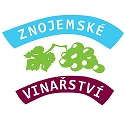 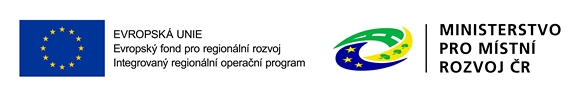 Infrastruktura základních škol
Způsobilé výdaje
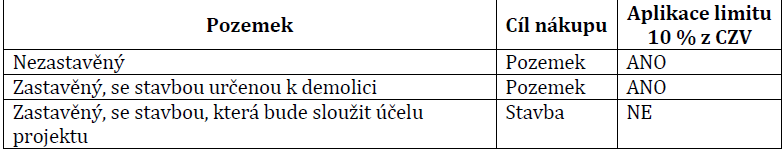 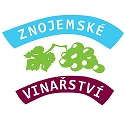 Výklad k použití limitu 10 % celkových způsobilých výdajů na nákup pozemku dle Čl. 69 Nařízení Evropského parlamentu a Rady EU č. 1303/2013
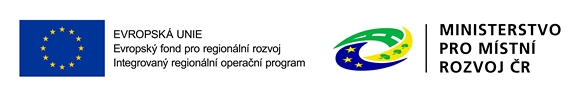 Podporované aktivity
Infrastruktura pro zájmové, neformální a celoživotní vzdělávání
Podpora musí být poskytnuta ve vazbě na zvýšení nedostatečné kapacity v území:
Zvýšení kvality vzdělávání v klíčových kompetencích ve vazbě na budoucí uplatnění na trhu práce
komunikace v cizích jazycích, 
přírodní vědy, 
technické a řemeslné obory,
práce s digitálními technologiemi
záměry musí být v souladu s MAP vzdělávání nebo s KAP vzdělávání
Klíčové kompetence IROP jsou vázány na RVP ZV
Jazyk a jazyková komunikace (cizí jazyk, další cizí jazyk)
Člověk a jeho svět
Matematika a její aplikace
Člověk a příroda ( FY, CHEM, PŘ, ZEM)
Člověk a svět práce a průřezová témata RVP ZV
Environmentální výchova
Vazby popsat ve Studii proveditelnosti - uvede citace vzdělávacího programu zařízení
Klíčové kompetence IROP pro celoživotní vzdělávání jsou vázány na Národní soustavu kvalifikací
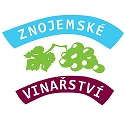 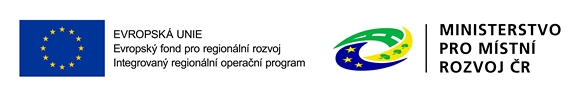 Infrastruktura pro zájmové, neformální a celoživotní vzdělávání
Způsobilé výdaje
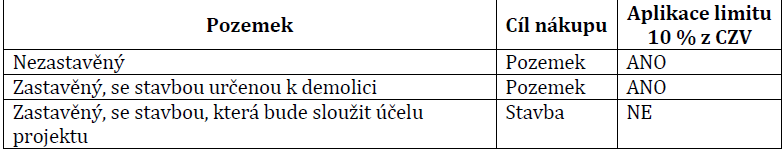 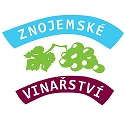 Výklad k použití limitu 10 % celkových způsobilých výdajů na nákup pozemku dle Čl. 69 Nařízení Evropského parlamentu a Rady EU č. 1303/2013
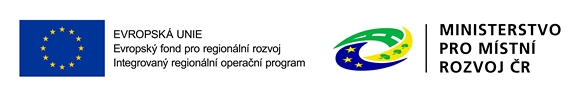 Povinné přílohy žádosti
Plná moc
Zadávací a výběrová řízení
Doklady o právní subjektivitě
Studie proveditelnosti
Doklad o prokázání právních vztahů k majetku, který je předmětem projektu
Území rozhodnutí nebo územní souhlas nebo veřejnoprávní smlouva nahrazující územní řízení
Žádost o stavební povolení nebo ohlášení, případně stavební povolení nebo souhlas s provedením ohlášeného stavebního záměru nebo veřejnoprávní smlouva nahrazující stavební povolení
Projektová dokumentace pro vydání stavebního povolení nebo pro ohlášení stavby
Položkový rozpočet stavby
Výpočet čistých jiných peněžních příjmů 
Čestné prohlášení o skutečném majiteli 
Infrastruktura ZŠ				
Výpis z rejstříku škol a školských zařízení
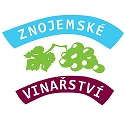 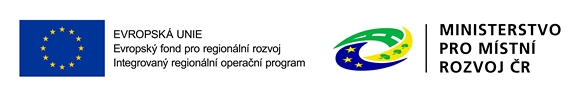 Indikátory
Indikátory jsou společné pro obě aktivity:

5 00 01 – 	Kapacita podporovaných zařízení péče o děti 			nebo vzdělávacích zařízení

5 00 00 – 	Počet podpořených vzdělávacích zařízení
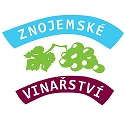 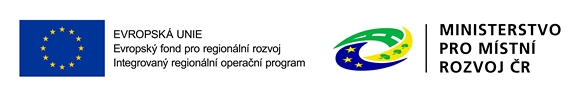 Forma žádosti o podporu
Pouze elektronicky - MS 2014+, prostřednictvím formuláře, který je k dispozici na webových stránkách https://mseu.mssf.cz/

Elektronický podpis
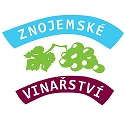 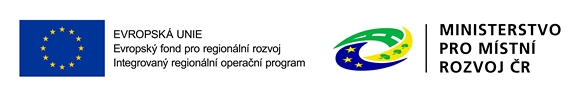 Další důležité informace
Doba udržitelnosti je stanovená na 5 let od provedení poslední platby příjemci ze strany ŘO IROP

Realizace projektu nesmí být ukončena před podáním žádosti o podporu

Etapy projektu nesmí být kratší než 3 měsíce
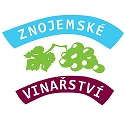 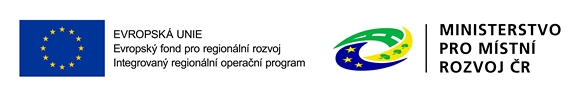 Hodnocení a výběr projektů
Formální hodnocení a přijatelnost
Věcné hodnocení
Schválení projektů
Kontrola CRR
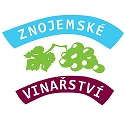 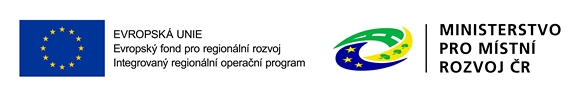 Formální hodnocení a přijatelnost
Hodnocení provádí MAS Znojemské vinařství, z.s.
Pro kladné hodnocení je nutností splnit veškerá stanovená kritéria (napravitelná/nenapravitelná)
Délka trvání hodnocení FN a P je max. 40 pracovních dní
Kritéria FN a P jsou přílohou Výzvy č. 9 MAS Znojemské vinařství, z.s. – IROP – Rozvíjet vzdělávání
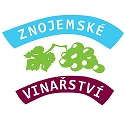 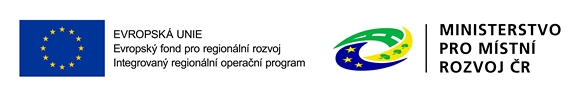 Věcné hodnocení
Hodnotí výběrová komise
Pro kladné hodnocení je nutností získat 60 bodů ze 120 
Projekty jsou doporučovány na ŘO v pořadí získaných bodů od nejvyššího
Délka trvání VH je max. 20 pracovních dní
Kritéria VH jsou přílohou Výzvy č. 9 MAS Znojemské vinařství, z.s. – IROP – Rozvíjet vzdělávání

Výběr projektů schvaluje Rada spolku
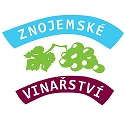 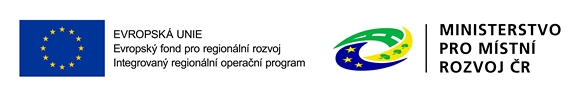 Kontrola CrR
Závěrečné ověření způsobilosti
Do 30 pracovních dní
Kritéria jsou uvedena ve Specifických pravidlech v kapitole 5.2
Kritéria napravitelná/nenapravitelná
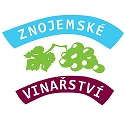 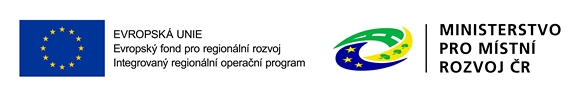 publicita
Povinnost informovat veřejnost po vydání právního aktu, formy:
internetové stránky – zveřejnění popisu projektu, cílů, výsledků, informace, že je na projekt poskytována finanční podpora z EU, loga
plakát o minimální velikosti A3 – uvedení názvu projektu, hlavního cíle projektu, věta Projekt <název projektu> je spolufinancován Evropskou unií.
generátor nástrojů povinné publicity: https://publicita.dotaceeu.cz/gen/krok1
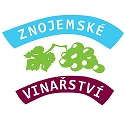 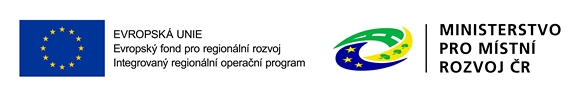 Monitorování projektu
Průběžná zpráva o realizaci projektu s žádostí o platbu

Závěrečná zpráva o realizaci projektu se závěrečnou žádostí o platbu

Průběžná zpráva o udržitelnosti projektu

Závěrečná zpráva o udržitelnosti projektu
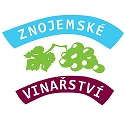 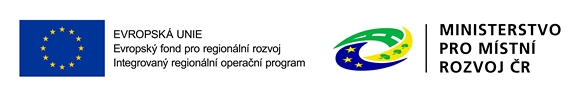 dokumentace
Obecná pravidla pro žadatele a příjemce, výzva č. 68
Specifická pravidla pro žadatele a příjemce, výzva č. 68
Výzva č. 9 MAS Znojemské vinařství, z.s. – IROP – Rozvíjet vzdělávání
Interní postupy MAS Znojemské vinařství, z.s.
SCLLD – MAS Znojemské vinařství, z.s.
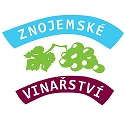 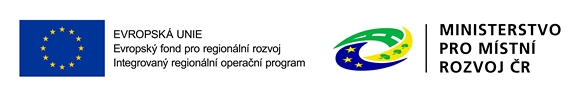 Děkuji za pozornost
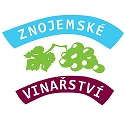 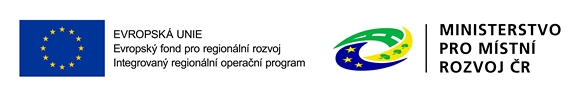